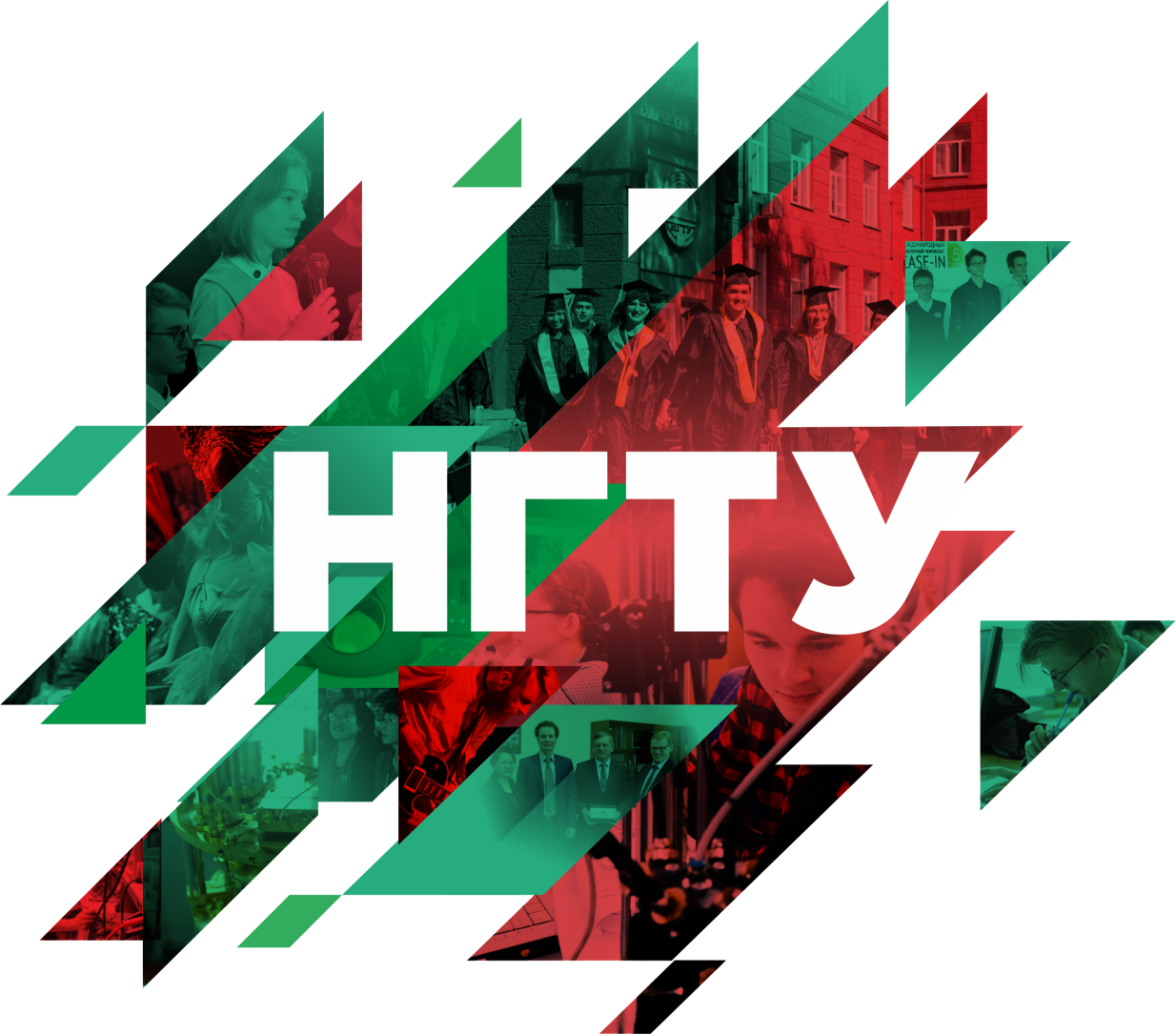 Производственное собрание преподавателейи сотрудников
31 августа 2018 года
Повестка собрания
I. Итоги работы университета в 2017/18 учебном году

II. Задачи университета в рамках реализации Программы развития НГТУ на 2018/19 учебный год
I. Итоги работы университета в 2017/18 учебном году
Внешняя оценка деятельности НГТУ 
Научная деятельность
Образовательная деятельность
Бюджет НГТУ
Международная деятельность
Развитие кадрового потенциала и модернизация системы управления
Развитие местных сообществ, городской и региональной среды
Модернизация МТБ и социально-культурной инфраструктуры
Основные показатели Программы развития
1. Внешняя оценка деятельности НГТУ
Мониторинг эффективности вузовМинобрнауки
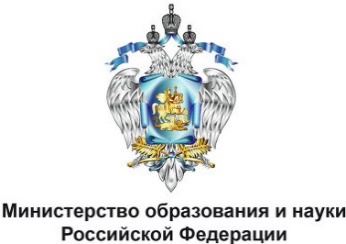 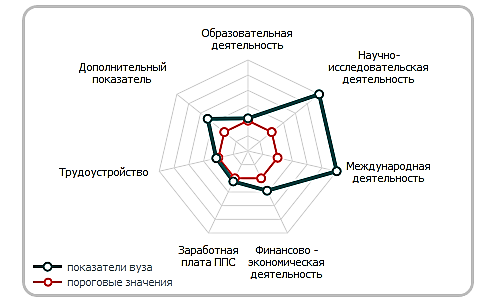 Международные рейтинги
801
-
1000
801 
-
1000
351
-
400
401
-
450
107
502
23
7
14
27
34
3
1915
151
-
200
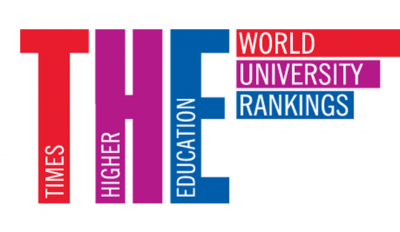 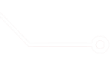 Международные рейтинги
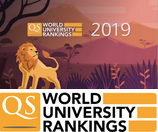 Общий рейтинг
Общий рейтинг
«Инженерия – 
электротехническая и электронная»
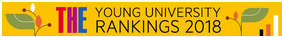 «Физика и астрономия»
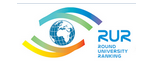 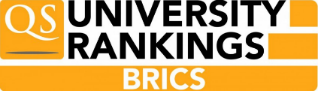 Общий рейтинг
«Технические науки»
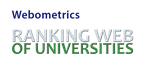 [Speaker Notes: Анализ данных рейтингов показывает, что основной упор для улучшения позиций в рейтингах следует делать на усилении научной кооперации -  повысятся число публикаций с международным соавторством, повышение их качества и увеличение цитируемости (за счет выхода на мировую научную повестку). Высокие показатели обеспечиваются большим числом иностранных студентов, но есть провал по числу иностранных ППС (как один из способов повышения - привлекать к работе на доли ставки иностранных аспирантов!)Решение этих задач облегчит и повышение такого показателя, как академическая репутация.]
Национальные рейтинги вузов
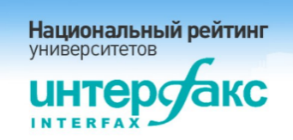 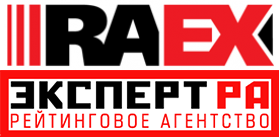 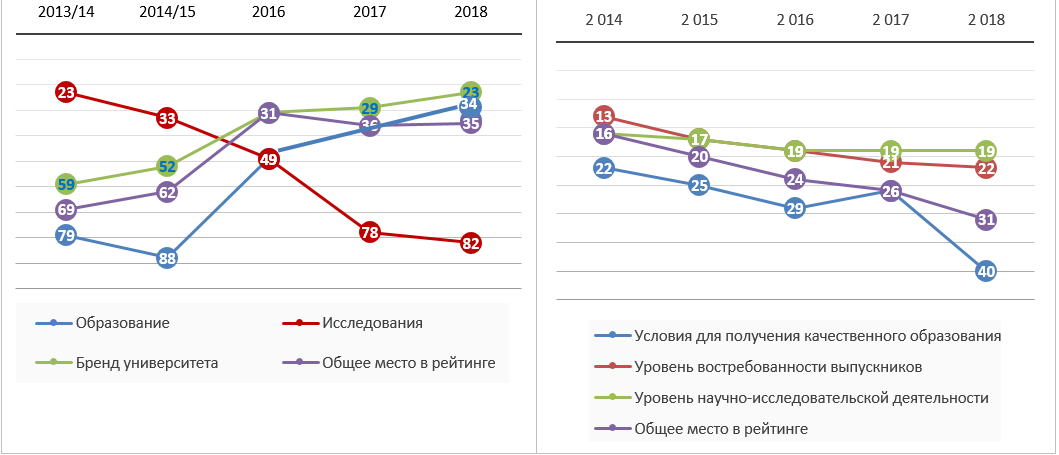 34
2. Научная деятельность
Наиболее значимые мероприятия по Программе развития
»
»
»
»
»
»
Региональная площадка в сфере нормативно-технической поддержки инноваций, сертификации инновационной продукции и кадров для инновационной экономики
Разработана модель сетевого университетского бизнес-инкубатора региона
Открыта Лаборатория «Фабрика процессов» как межвузовский ресурсный центр и центр повышения производительности для предприятий региона
Журнал «Обработка металлов (технология • оборудование • инструменты)» вошел в ядро международной базы Web of Science
Сформирована карта перспективных направлений исследований
по результату форсайт-сессии с участием  представителей ведущих направлений научной деятельности НГТУ
Организован Первый Всероссийский инновационный конкурс
Показатели дорожной карты Программы развития
Наиболее значимые научные проекты
2016—2019
РЭФ. Развитие и исследование эффективности использования низкотемпературной и 
СВЧ-электроники для измерения структур на основе сверхпроводящих кубитов. 
Руководитель — проф. Вострецов А.Г. (ФПИ, 2016—2019, общий объем 117,2 млн руб.)

2016—2018
МТФ. Разработка технологии импортозамещающего производства эндопротеза коленного сустава с суставными поверхностями, выполненными на основе биостабильного керамического матрикса. 
Руководитель — проф. Батаев  А.А. (П-218, 2016—2018, общий объем 159 млн руб.)
[Speaker Notes: 28 апреля в Минобрнауки России прошло совещание по вопросам организации в 2016 году совместного научно-технического проекта Министерства образования и науки Российской Федерации, Фонда перспективных исследований и Государственной корпорации по атомной энергии «Росатом» по созданию квантовых вычислительных систем (квантовых симуляторов и квантовых компьютеров). 
НГТУ принимает участие в проекте в составе консорциума из 7 ведущих российских научно-технических центров, в который помимо НГТУ входят  Всероссийский НИИ автоматики им. Н. Л. Духова,  Московский государственный технический университет имени Н. Э. Баумана, Московский физико-технический институт, Российский квантовый центр, Институт физики твердого тела Российской академии наук, Национальный исследовательский технологический университет «МИСиС».
На совещании был рассмотрен пилотный проект, цель которого создание квантового компьютера. Проект рассчитан на три с половиной года с общим объемом финансирования более 750 млн рублей, более 210 млн рублей из которых будут направлены Минобрнауки России на создание необходимой для реализации проекта инфраструктуры в подведомственных вузах-исполнителях (НИТУ «МИСиС», МФТИ, НГТУ). Фонд перспективных исследований выделит около 340 млн рублей на проведение научных исследований в рамках проекта. Софинансирование проекта со стороны Госкорпорации «Росатом» (потребитель результатов) составит более 200 млн руб. и будет использовано на дооснащение лаборатории ВНИИА им. Н.Л. Духова (головная организация проекта).
В настоящее время у проекта есть серьезная научная база, сформированная участниками проекта – в НИТУ «МИСиС» создана Лаборатория сверхпроводящих метаматериалов (руководитель проф. А.В. Устинов), в МФТИ – Лаборатория искусственных квантовых систем (руководитель проф. О.В. Астафьев), в НГТУ – Лаборатория криогенной квантовой электроники (Руководитель проф. Е.В. Ильичёв). Также сформированы лаборатории Российского квантового центра (РКЦ) в ИФТТ РАН (группа проф. В.В. Рязанова) Современный технологический центр, работающий в этой области, создан по инициативе ВНИИА им. Н.Л. Духова совместно с МГТУ им. Н.Э. Баумана.
В период до 2030 года работы по заявленному направлению способны обеспечить революционные достижения в области вычислений в интересах современного материаловедения, криптографии, решения различных задач оптимизации. Полученные результаты найдут применение во многих ключевых отраслях экономики, в области обеспечения обороноспособности страны.

Правила участия в конкурсе по отбору организаций на право получения субсидий на реализацию комплексных проектов по созданию высокотехнологичного производства 
(в рамках постановления Правительства Российской Федерации № 218)]
Наиболее значимые научные проекты
2017—2019

МТФ. Разработка и создание линейки промышленного роботизированного оборудования на основе мультипучковой электронно-лучевой технологии для высокопроизводительного аддитивного производства крупноразмерных металлических и полиметаллических деталей, узлов и конструкций для ключевых отраслей РФ. 
Руководитель — проф. Батаев В.А. (Проведение прикладных научных исследований, направленных на решение комплексных научно-технологических задач, 2017—2019, общий объем финансирования 58,8 млн руб.)

ФПМИ. Разработка наукоемкого программного обеспечения для обработки больших объемов данных аэрогеофизической разведки. 
Руководитель — проф. Соловейчик Ю.Г. (Проведение прикладных научных исследований для развития отраслей экономики, 2017—2019, общий объем финансирования 42 млн руб.)
[Speaker Notes: 28 апреля в Минобрнауки России прошло совещание по вопросам организации в 2016 году совместного научно-технического проекта Министерства образования и науки Российской Федерации, Фонда перспективных исследований и Государственной корпорации по атомной энергии «Росатом» по созданию квантовых вычислительных систем (квантовых симуляторов и квантовых компьютеров). 
НГТУ принимает участие в проекте в составе консорциума из 7 ведущих российских научно-технических центров, в который помимо НГТУ входят  Всероссийский НИИ автоматики им. Н. Л. Духова,  Московский государственный технический университет имени Н. Э. Баумана, Московский физико-технический институт, Российский квантовый центр, Институт физики твердого тела Российской академии наук, Национальный исследовательский технологический университет «МИСиС».
На совещании был рассмотрен пилотный проект, цель которого создание квантового компьютера. Проект рассчитан на три с половиной года с общим объемом финансирования более 750 млн рублей, более 210 млн рублей из которых будут направлены Минобрнауки России на создание необходимой для реализации проекта инфраструктуры в подведомственных вузах-исполнителях (НИТУ «МИСиС», МФТИ, НГТУ). Фонд перспективных исследований выделит около 340 млн рублей на проведение научных исследований в рамках проекта. Софинансирование проекта со стороны Госкорпорации «Росатом» (потребитель результатов) составит более 200 млн руб. и будет использовано на дооснащение лаборатории ВНИИА им. Н.Л. Духова (головная организация проекта).
В настоящее время у проекта есть серьезная научная база, сформированная участниками проекта – в НИТУ «МИСиС» создана Лаборатория сверхпроводящих метаматериалов (руководитель проф. А.В. Устинов), в МФТИ – Лаборатория искусственных квантовых систем (руководитель проф. О.В. Астафьев), в НГТУ – Лаборатория криогенной квантовой электроники (Руководитель проф. Е.В. Ильичёв). Также сформированы лаборатории Российского квантового центра (РКЦ) в ИФТТ РАН (группа проф. В.В. Рязанова) Современный технологический центр, работающий в этой области, создан по инициативе ВНИИА им. Н.Л. Духова совместно с МГТУ им. Н.Э. Баумана.
В период до 2030 года работы по заявленному направлению способны обеспечить революционные достижения в области вычислений в интересах современного материаловедения, криптографии, решения различных задач оптимизации. Полученные результаты найдут применение во многих ключевых отраслях экономики, в области обеспечения обороноспособности страны.

Правила участия в конкурсе по отбору организаций на право получения субсидий на реализацию комплексных проектов по созданию высокотехнологичного производства 
(в рамках постановления Правительства Российской Федерации № 218)]
Наиболее значимые научные проекты
2016—2017
АВТФ. Создание высокотехнологичного производства систем бесперебойного питания и накопления электрической энергии. 
Руководитель — проф. Брованов С.В. (П-218, 2016—2018, общий объем 28 млн руб.)


МТФ. In-situ-исследование быстропротекающих структурных превращений в металлических сплавах в процессе трения с использованием синхротронной микродифрактометрии. 
Руководитель — проф. Батаев А.А. (Проведение исследований на базе Европейского центра синхротронного излучения, 2016—2017,  общий объем  6,85 млн руб.)
[Speaker Notes: 28 апреля в Минобрнауки России прошло совещание по вопросам организации в 2016 году совместного научно-технического проекта Министерства образования и науки Российской Федерации, Фонда перспективных исследований и Государственной корпорации по атомной энергии «Росатом» по созданию квантовых вычислительных систем (квантовых симуляторов и квантовых компьютеров). 
НГТУ принимает участие в проекте в составе консорциума из 7 ведущих российских научно-технических центров, в который помимо НГТУ входят  Всероссийский НИИ автоматики им. Н. Л. Духова,  Московский государственный технический университет имени Н. Э. Баумана, Московский физико-технический институт, Российский квантовый центр, Институт физики твердого тела Российской академии наук, Национальный исследовательский технологический университет «МИСиС».
На совещании был рассмотрен пилотный проект, цель которого создание квантового компьютера. Проект рассчитан на три с половиной года с общим объемом финансирования более 750 млн рублей, более 210 млн рублей из которых будут направлены Минобрнауки России на создание необходимой для реализации проекта инфраструктуры в подведомственных вузах-исполнителях (НИТУ «МИСиС», МФТИ, НГТУ). Фонд перспективных исследований выделит около 340 млн рублей на проведение научных исследований в рамках проекта. Софинансирование проекта со стороны Госкорпорации «Росатом» (потребитель результатов) составит более 200 млн руб. и будет использовано на дооснащение лаборатории ВНИИА им. Н.Л. Духова (головная организация проекта).
В настоящее время у проекта есть серьезная научная база, сформированная участниками проекта – в НИТУ «МИСиС» создана Лаборатория сверхпроводящих метаматериалов (руководитель проф. А.В. Устинов), в МФТИ – Лаборатория искусственных квантовых систем (руководитель проф. О.В. Астафьев), в НГТУ – Лаборатория криогенной квантовой электроники (Руководитель проф. Е.В. Ильичёв). Также сформированы лаборатории Российского квантового центра (РКЦ) в ИФТТ РАН (группа проф. В.В. Рязанова) Современный технологический центр, работающий в этой области, создан по инициативе ВНИИА им. Н.Л. Духова совместно с МГТУ им. Н.Э. Баумана.
В период до 2030 года работы по заявленному направлению способны обеспечить революционные достижения в области вычислений в интересах современного материаловедения, криптографии, решения различных задач оптимизации. Полученные результаты найдут применение во многих ключевых отраслях экономики, в области обеспечения обороноспособности страны.

Правила участия в конкурсе по отбору организаций на право получения субсидий на реализацию комплексных проектов по созданию высокотехнологичного производства 
(в рамках постановления Правительства Российской Федерации № 218)]
Наиболее значимые научные проекты
2016—2017 
ИСТР. 
Разработка и внедрение модели обучения и индивидуального социально-психологического сопровождения обучающихся 
с нарушением зрения,
с нарушением слуха 
по областям образования: «Науки об обществе», «Образование и педагогические науки», «Гуманитарные науки» для программ бакалавриата.
Руководитель — проф. Осьмук Л.А. (программа Российской Федерации «Доступная среда» на 2011—2020 годы, общий объем 45 млн руб.)

Академгородок 2.0 – НГТУ?
[Speaker Notes: 28 апреля в Минобрнауки России прошло совещание по вопросам организации в 2016 году совместного научно-технического проекта Министерства образования и науки Российской Федерации, Фонда перспективных исследований и Государственной корпорации по атомной энергии «Росатом» по созданию квантовых вычислительных систем (квантовых симуляторов и квантовых компьютеров). 
НГТУ принимает участие в проекте в составе консорциума из 7 ведущих российских научно-технических центров, в который помимо НГТУ входят  Всероссийский НИИ автоматики им. Н. Л. Духова,  Московский государственный технический университет имени Н. Э. Баумана, Московский физико-технический институт, Российский квантовый центр, Институт физики твердого тела Российской академии наук, Национальный исследовательский технологический университет «МИСиС».
На совещании был рассмотрен пилотный проект, цель которого создание квантового компьютера. Проект рассчитан на три с половиной года с общим объемом финансирования более 750 млн рублей, более 210 млн рублей из которых будут направлены Минобрнауки России на создание необходимой для реализации проекта инфраструктуры в подведомственных вузах-исполнителях (НИТУ «МИСиС», МФТИ, НГТУ). Фонд перспективных исследований выделит около 340 млн рублей на проведение научных исследований в рамках проекта. Софинансирование проекта со стороны Госкорпорации «Росатом» (потребитель результатов) составит более 200 млн руб. и будет использовано на дооснащение лаборатории ВНИИА им. Н.Л. Духова (головная организация проекта).
В настоящее время у проекта есть серьезная научная база, сформированная участниками проекта – в НИТУ «МИСиС» создана Лаборатория сверхпроводящих метаматериалов (руководитель проф. А.В. Устинов), в МФТИ – Лаборатория искусственных квантовых систем (руководитель проф. О.В. Астафьев), в НГТУ – Лаборатория криогенной квантовой электроники (Руководитель проф. Е.В. Ильичёв). Также сформированы лаборатории Российского квантового центра (РКЦ) в ИФТТ РАН (группа проф. В.В. Рязанова) Современный технологический центр, работающий в этой области, создан по инициативе ВНИИА им. Н.Л. Духова совместно с МГТУ им. Н.Э. Баумана.
В период до 2030 года работы по заявленному направлению способны обеспечить революционные достижения в области вычислений в интересах современного материаловедения, криптографии, решения различных задач оптимизации. Полученные результаты найдут применение во многих ключевых отраслях экономики, в области обеспечения обороноспособности страны.

Правила участия в конкурсе по отбору организаций на право получения субсидий на реализацию комплексных проектов по созданию высокотехнологичного производства 
(в рамках постановления Правительства Российской Федерации № 218)]
Проблемно-ориентированные лаборатории 
и центры
»
»
»
»
Научно-образовательная лаборатория «Перспективные системы электроснабжения аэрокосмических аппаратов», 
с АО «Информационные спутниковые системы» имени академика М.Ф. Решетнёва»
Научно-исследовательская лаборатория в области систем накопления и хранения электрической энергии (СНИЛ «СНЭ»), 
с ООО «Системы постоянного тока»
Испытательная лаборатория «Экоаналитическая лаборатория.  Контроль загрязнения окружающей среды наноразмерными веществами» (ЭкоЛаб)
Испытательный лабораторный центр композиционных материалов «СибСтройКомпозит» (ИЛЦ ССК НГТУ)
Международные конференции и семинары 2017/2018
1
2
3
4
5
6
7
НПК «Актуальные проблемы в машиностроении»
НПК  «Семиотическое пространство языка. Знаки и Смыслы»
Научная школа «Международная летняя школа «Управление и автоматизация 
в электротехнических устройствах и системах»»
НПК  «Социальные коммуникации и эволюция обществ»
НК «Актуальные проблемы современного общества: «Многополярный и поликультурный мир: серьёзные разногласия или конструктивный диалог?»
НПК «Новации юридической науки и практики как фактор гармонизации взаимоотношений личности, общества и государства»
НПК «Инновации в машиностроении-2017 (ИнМаш-2017)»
Международные летние школы
Международная летняя школа «Управление и автоматизация в электротехнических устройствах и системах» (Италия, РФ)
25—28 июня 2018   
9-я Международная летняя школа DAAD по материаловедению GEM–2018 (Германия, Белоруссия, РФ)
23 июля—7 августа 2018
Международная летняя школа по информатике, компьютерным и образовательным технологиям (Германия, Монголия, РФ)
12—24 августа 2018
Летняя школа для китайских специалистов «Управление водными ресурсами» (КНР, РФ)
17—22 сентября 2018
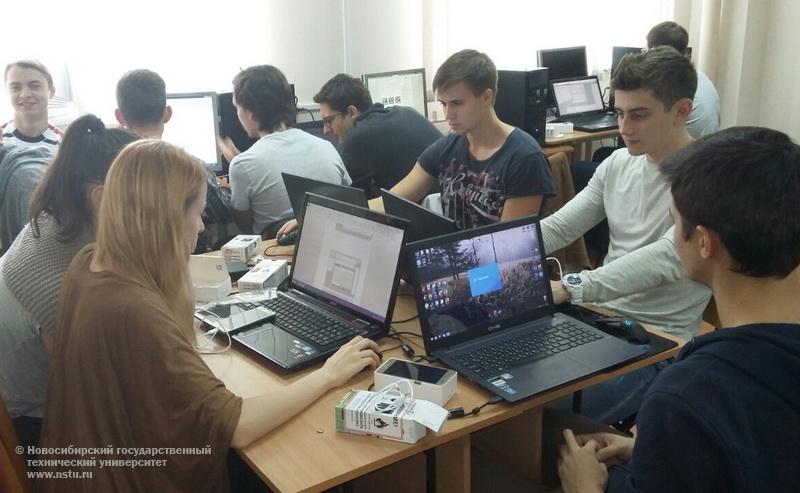 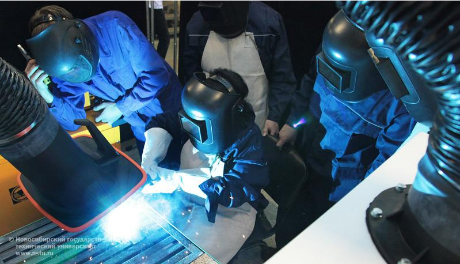 [Speaker Notes: Программы еще двух летних школ: "Controlling Systems for Robotics, Mechatronics and Laser Measurers" и Geophysical Summer Field Camp прошли конкурсный отбор и получили финансовую поддержку ДААД, но не набрали достаточного количества участников и были отменены.
Новое: впервые три летних школы получили поддержку ДААД в одном вузе.]
Выполнение научно-исследовательских работ
в 2017 в сравнении с планом 2018 (млн руб., подробно по источникам)
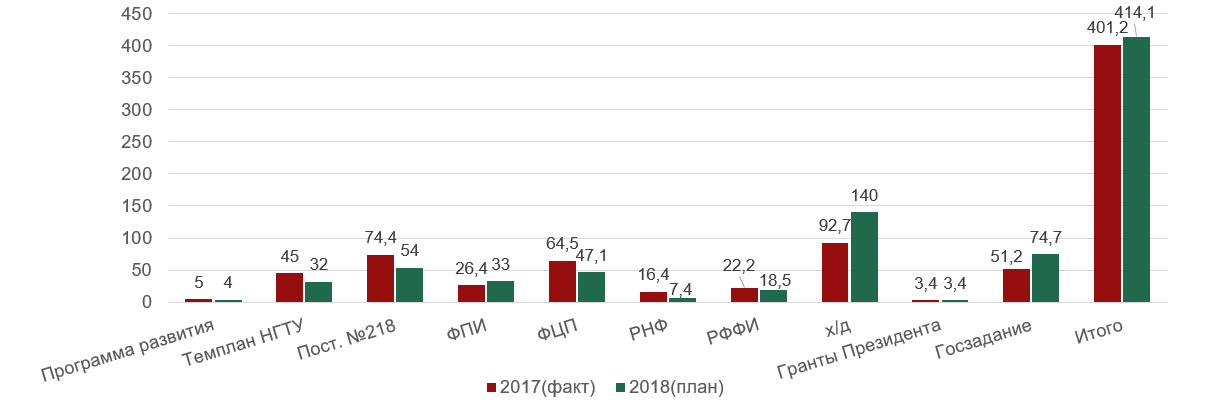 Доходы от НИР на 31 августа 2018  - 179 млн. руб.
Доходы от НИР на 31 августа 2017  - 219,6 млн. руб.
Публикации авторов НГТУ в WoS, Scopus
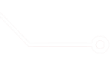 *Число выполненных публикаций представлено с учетом публикаций за 2016г., проиндексированных  в 2017г.
                                                ** Число статей в журналах Q1 и Q2 приведено из БД WoS и Scopus за период  с 01.01.2017г. по 15.08.2018г.
[Speaker Notes: С учётом кафедр]
Публикации авторов НГТУ в WoS, Scopus
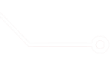 *Число выполненных публикаций/статей  представлено с учетом публикаций за 2017г. проиндексированных   в 2018г.
[Speaker Notes: С учётом кафедр]
Защита докторских диссертаций 
в 2017/18 учебном году
3. Образовательная деятельность
Наиболее значимые мероприятия по Программе развития
»
»
»
»
Проектно-ориентированное обучение и организация командной работы студентов: реализован механизм включения в учебные планы бакалавриата 
и специалитета дисциплин, обеспечивающих проектную деятельность
Реализация совместной прогаммы по «IoT Академия Samsung» 
в рамках Академии Интернета вещей
Проведена процедура международной профессионально-общественной аккредитации двух образовательных  программ
Формирование системы подготовки "Школа - Университет - Предприятие"
Соглашения: ЗАО «ЭПМ-НовЭЗ» – ЦДОД «Спутник р.п. Линево» – НГТУ
ГАУ ДО НСО«Областной центр развития творчества детей и юношества» – НГТУ
Организовано и проведено
»
»
»
»
»
Первое в Сибири междисциплинарное соревнование по решению задач на стыке электроэнергетики и IT — «Energy-Hack»
Первый межвузовский конкурс студенческих видеопроектов на иностранных языках «Мой университет»
Методическая конференция «НГТУ – опорный вуз для учреждений среднего образования Новосибирской области»
Методическая конференция «Взаимодействие вузов и общеобразовательных организаций в Новосибирской области»
Семинар «Оценка квалификации. Траектория профессионального роста» совместно с «Роснано» и Министерством образования Новосибирской области
Учебные дисциплины и образовательные программы на иностранных языках
в работе 2018—2019
Показатели дорожной карты Программы развития
Итоги комплексной проверки
29 января - 
2 февраля
Аккредитация 
228 образовательных программ разного уровня
Приказом Рособрнадзора от 19.03.2018 года №325

219 ОП  признаны прошедшими государственную аккредитацию
 9 ОП  отказано в государственной аккредитации
Приемная кампания 2018
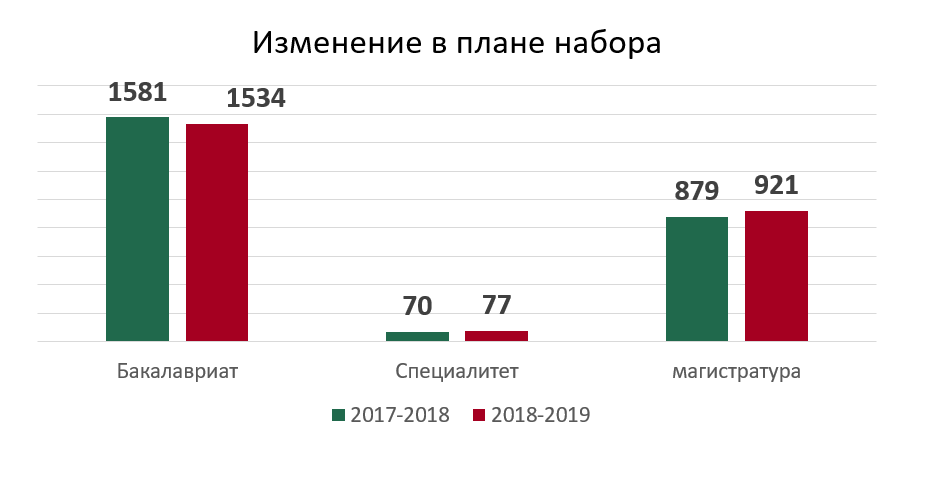 Приемная кампания 2018
Контингент иностранных обучающихся в 2017/2018
5,6 % (137 чел.) из 21 страны дальнего зарубежья
94,4 % (2331 чел.) из 9 стран ближнего зарубежья
Приемная кампания 2018
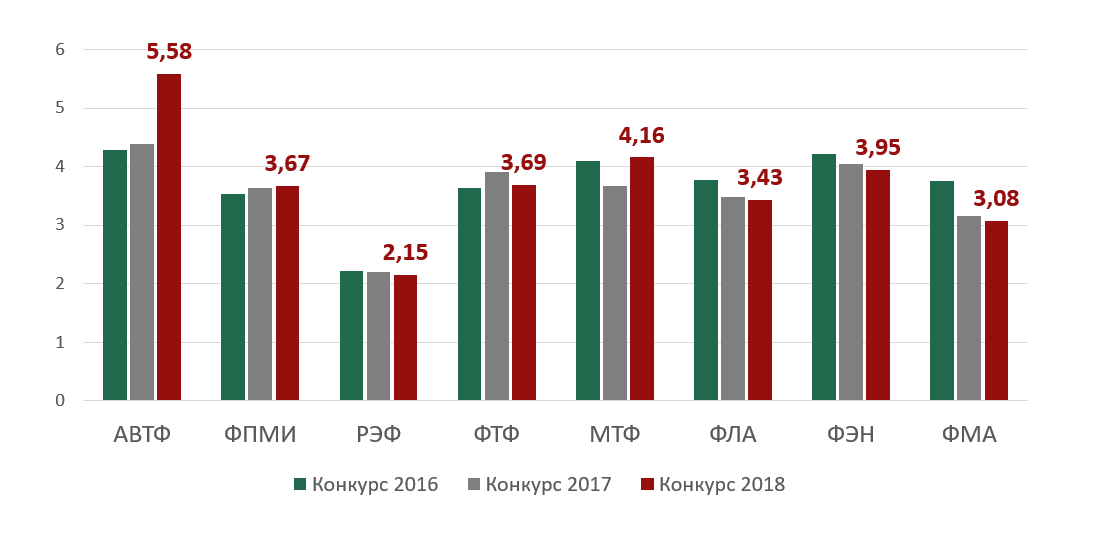 Данные по опросу абитуриентов НГТУ* 2018, забравших документы
2) В какой вуз Вы поступили?
1) Рассматривался ли НГТУ изначально как "запасной" вариант?
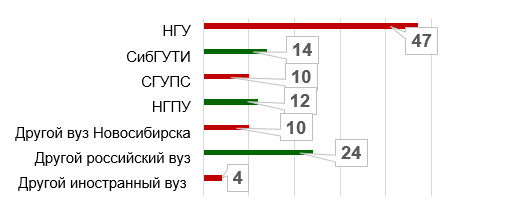 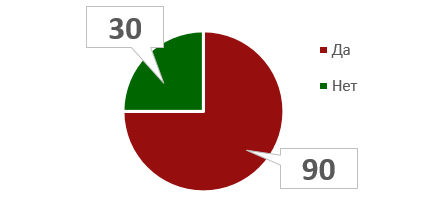 3) Выдержки из открытого вопроса «Что бы Вы могли порекомендовать для улучшения деятельности приемной комиссии/сайта НГТУ?»
«Образование, которое даёт вуз - оно, безусловно, высокого качества, правда, лишь в основном теория»
«Больше мест регистрации»
«Слишком долго ожидать очереди для подачи документов, иногда час или даже два»
«Поменять дизайн сайта и упростить ориентацию в нём» (Найти информацию сложно)
«Невозможно дозвониться до приёмной комиссии, а на сайте так и не ответили»
4) Основные причины отказа от зачисления 
Считаю, что в НГТУ уровень образования ниже, чем в выбранном мною вузе (66 человек – 55%)
Считаю, что после окончания НГТУ у меня мало шансов на трудоустройство (19 человек – 15,8%)
Считаю, что инфраструктура НГТУ и материально-техническое обеспечение студентов хуже, чем в выбранном мною вузе (21человек – 17,5%)
Посчитал низкими свои шансы на поступление (22 человек – 18,3%)
со средним баллом ЕГЭ – 74
Данные опроса на основе ответов 120 человек (15.08.18-25.08.18)
Размеры государственных академических стипендий
для студентов первого курса  в зависимости от суммы баллов ЕГЭ на 2019—2020
Новое расписание занятий на 2018
4. Бюджет НГТУ
4. Бюджет НГТУ
Консолидированный бюджет вуза по доходам (2580 млн. руб.) исполнен на 65% по отношению к годовому плану на 2018 год.
В том числе, финансирование в части Федерального бюджета (1689,2 млн. руб.) состоялось на      70 % (1186,9 млн. руб.).
Собственные доходы состоялись в объеме 55% (490,1 млн. руб.) от годового плана (890,8 млн руб.).
5. Международная деятельность
Международное сотрудничество
НГТУ – член консорциума вузов-экспортеров высшего образования
Расширение географии набора иностранных абитуриентов.
Разработка образовательных программ нового поколения (проектное обучение, сетевые формы, модульный принцип построения ОП, программы на английском языке).
Развитие программ мобильности и образовательных программ
Всего выездов: 229 (сотрудников: 163; студентов, магистрантов, аспирантов: 66)
Количество договоров с зарубежными партнерами: 122 (дальнее зарубежье: 68; ближнее зарубежье: 54)
Выездная мобильность сотрудников по направлениям
Образовательное сотрудничество с международными корпорациями
»
»
»
Подписан договор между НГТУ и компанией «Viessmann» (Германия) 
об открытии совместной учебной лаборатории по газовому котельному оборудованию
Подписано соглашение между НГТУ и компанией «Samsung Electronics» 
(Республика Корея) о сотрудничестве по совместной реализации образовательной программы «IoT Академия Samsung»
Начато взаимодействие с компанией Huawei (КНР) по сотрудничеству в области информационно-коммуникационных технологий в образовательной и научно-исследовательской сферах
6. Развитие кадрового потенциала и модернизация системы управления
Наиболее значимые результатыпо Программе развития
»
»
»
»
»
»
Разработаны и утверждены положения о порядке установления стимулирующих выплат для проректоров НГТУ, УВП кафедр, и части административных служб (проведено массовое повышение квалификации НПР)
Разработана методика формирования внешнего и внутреннего резерва 
(подготовлен список резервистов, формируются нормативные требования к должности «декан», «заведующий кафедрой»)
Сформирован Наблюдательный совет Программы развития НГТУ 
(первое заседание 14 сентября 2018)
Сформирована база стейкхолдеров в информационной системе НГТУ
Рассмотрена схема реорганизации Учебного управления и создания Управления развития образования (объявлен конкурс на замещение должности руководителя)
Выдвинуты предложения по реорганизации подразделений, связанных с организацией учебного процесса
Показатели дорожной карты Программы развития
Эффективный контракт
Лучшие кафедры по результатам I полугодия 2018
Суммарный рейтинг НПР    (I полугодие 2018)
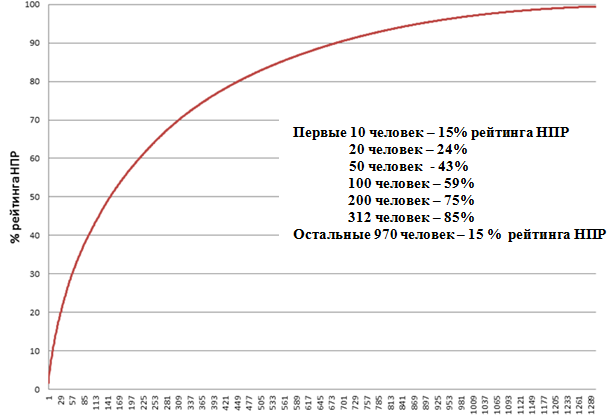 Лучшие преподаватели по результатам I полугодия 2018
Новое в эффективном контракте Приоритетные (стратегические) показатели университета (премируются из резерва ректора)
7. Развитие местных сообществ, городской и региональной среды
Наиболее значимые мероприятия по Программе развития
»
»
»
»
»
»
»
»
РУМЦ – федеральная площадка при ИСТР НГТУ (10,45 млн. руб.)
Создана партнёрская сеть университетов СФО (15 вузов партнеров) по вопросам обучения и сопровождения студентов с ОВЗ и инвалидностью в высшей школе
Создан Call-центр дистанционного сурдоперевода для категории граждан  
с нарушением слуха (448 консультаций)
Создана университетская служба социально-психологического сопровождения
Мониторинг инклюзивного образования в СФО
Всероссийская конференция «Развитие инклюзивного высшего образования в СФО» (Республика Алтай, 2017)
Международный Форум «Пространство равных возможностей в ХХI веке» 
(о. Байкал, 2018)
Межрегиональная олимпиада с международным участием для школьников 
с инвалидностью (г. Куйбышев)
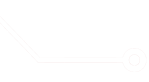 6
Проект создания бренда НГТУ
4 фокус-группы 80 чел.
Студенческий форум 
«Мой НГТУ»
Более 100 чел.
Опрос студентов 2 600
Опрос сотрудников304 чел.
Исследовательские мероприятия для формирования
 нового бренда НГТУ 
более 3 500 человек
Интервью со студентами  свыше 300 чел.
Интервью с ректоратом
Бренд НГТУ
*(из них менее 1% носят «условно негативный» характер) 
на основе данных «Скан» - система мониторинга СМИ от Интерфакса
Показатели дорожной карты Программы развития
8. Модернизация МТБ 
и социально-культурной инфраструктуры
Мероприятия по Программе развития
Выполнен ремонт в объеме
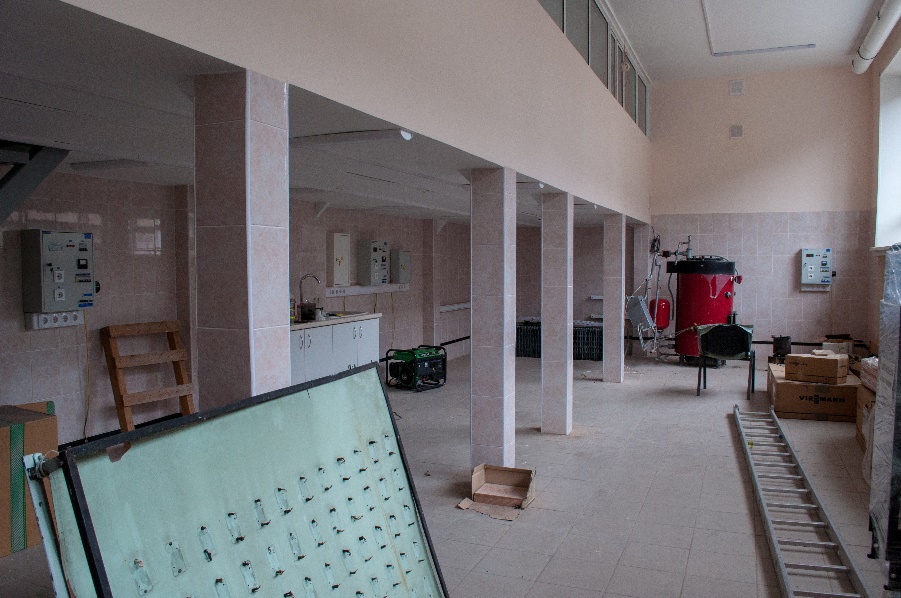 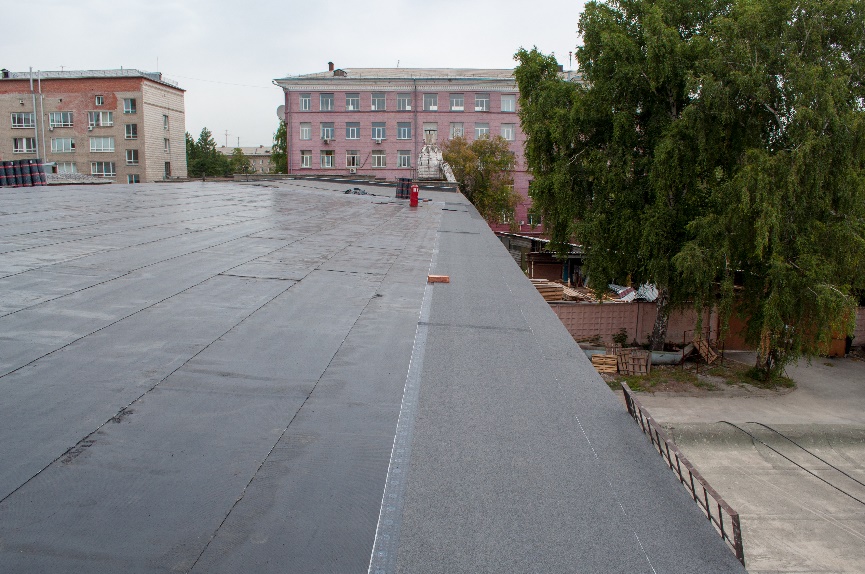 III корпус – кровля
II корпус – лаб. №101
Расширение въездов на территорию возле I и VI корпусов
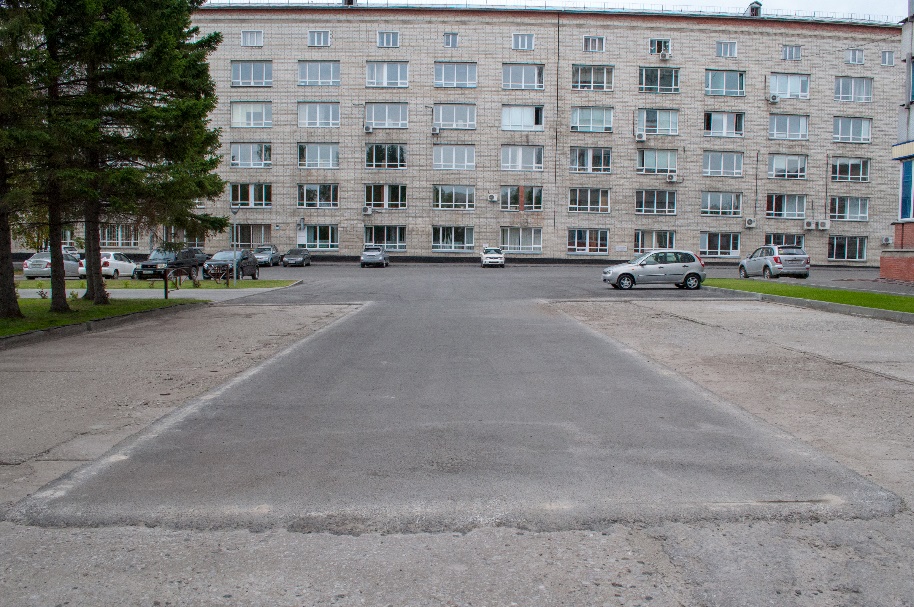 Архив
Фасады II  учебного корпуса, озеленение перед корпусом
Контрактная служба
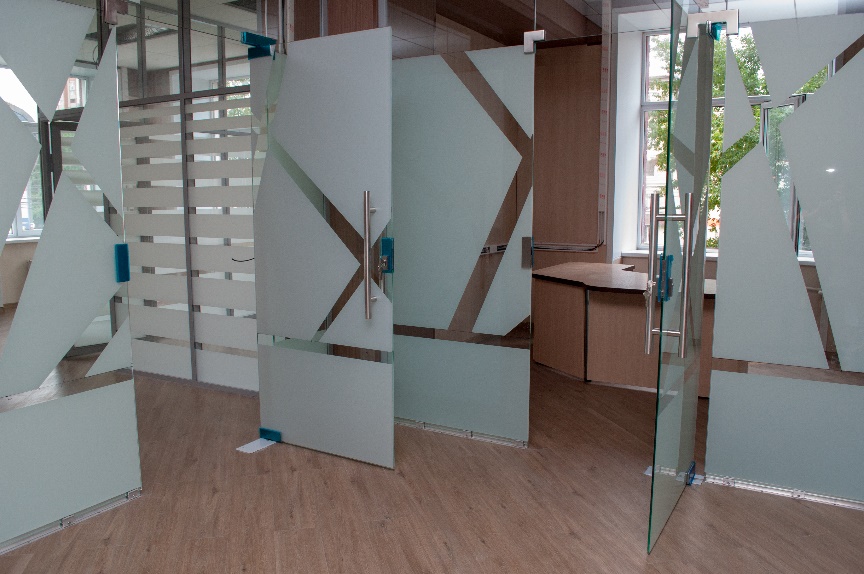 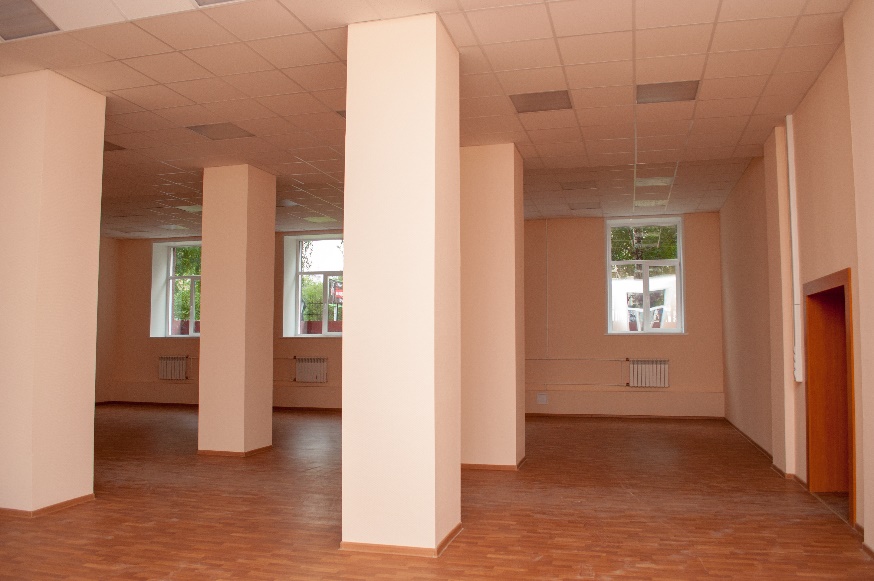 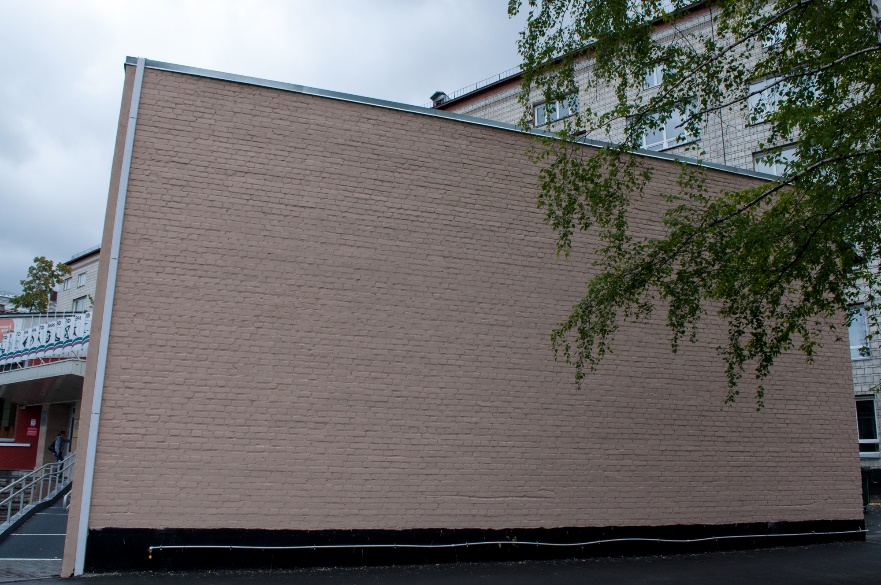 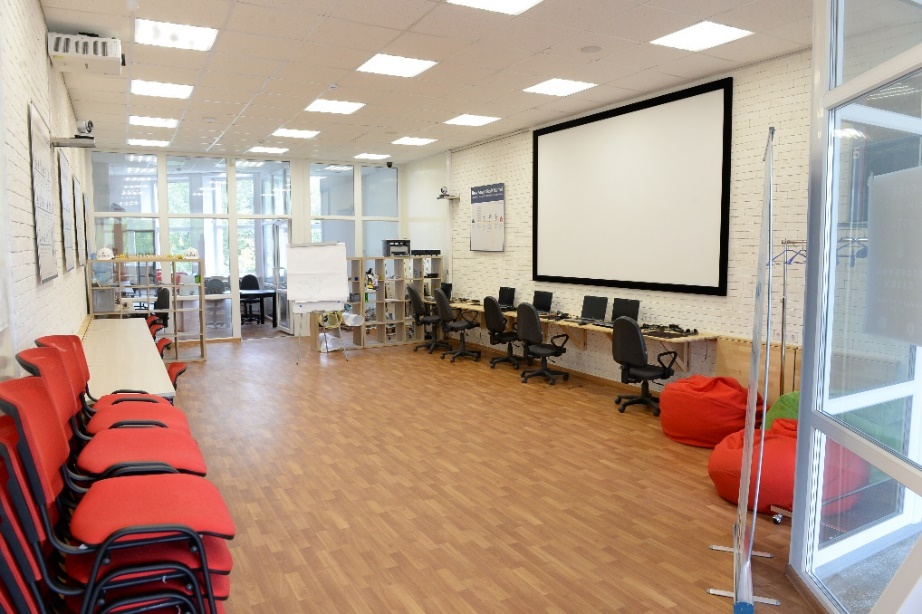 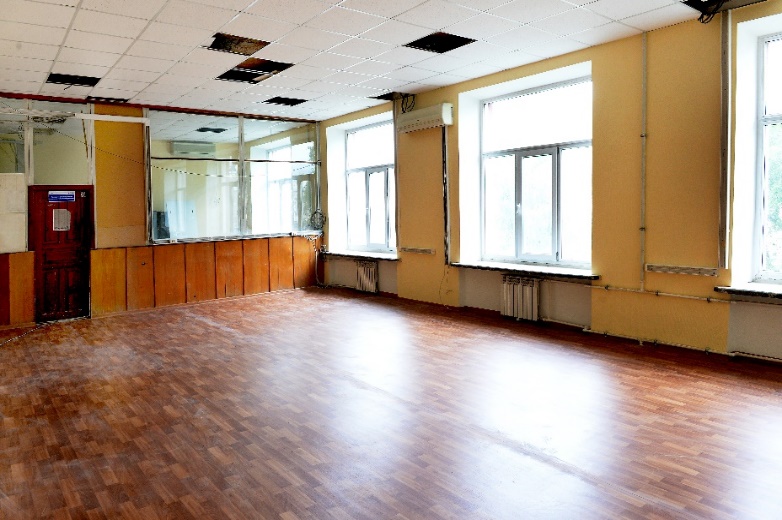 Бизнес-инкубатор «Гараж»
Бизнес-инкубатор на Блюхера 32
Бизнес-инкубатор на Блюхера 32
Работы студенческого отряда
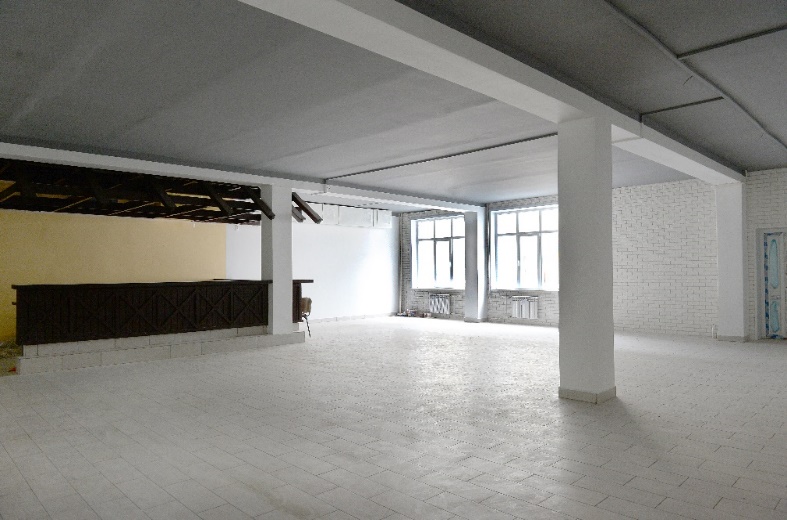 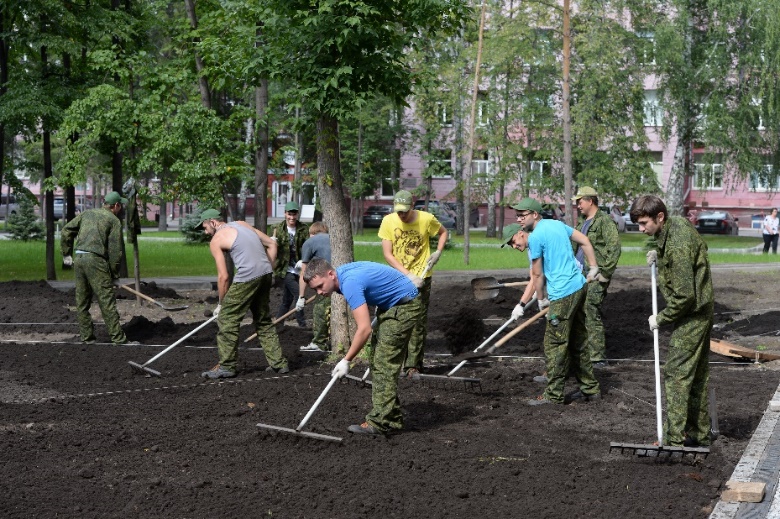 Показатели дорожной карты Программы развития
9. Выполнение основных показателей Программы развития
Основные показатели Программы развития
Основные показатели Программы развития
II. Задачи университета в рамках реализации Программы развития НГТУ на 2018/19 учебный год
Задачи университета
»
»
»
»
»
в рамках реализации Программы развития НГТУ на 2018/19 учебный год
Завершение актуализации документов по образовательным программам в связи с возможной надзорной проверкой
Проведение мероприятий по реализации проектной деятельности обучающихся по образовательным программам бакалавриата и специалитета
Организация перехода образовательных программ на ФГОС 3++
Подготовка и проведение аккредитации по отдельным образовательным программам
Работа по уменьшению учебной нагрузки преподавателя
10. Задачи университета (продолжение)
»
»
»
»
»
в рамках реализации Программы развития НГТУ на 2018/19 учебный год
Работа по повышению качества научных публикаций
Запуск сетевого бизнес-инкубатора региона
Разработка и создание линейки промышленного роботизированного оборудования для 3D печати металлических и керамических материалов на основе электронно-лучевой технологии и лазерного селективного оплавления
Участие в формировании (формулирования) технического задания в части проектирования (экспериментальной) станции источника синхротронного излучения для решения проблем в области современного материаловедения и других прикладных задач
Безусловное выполнение целевых показателей Программы развития
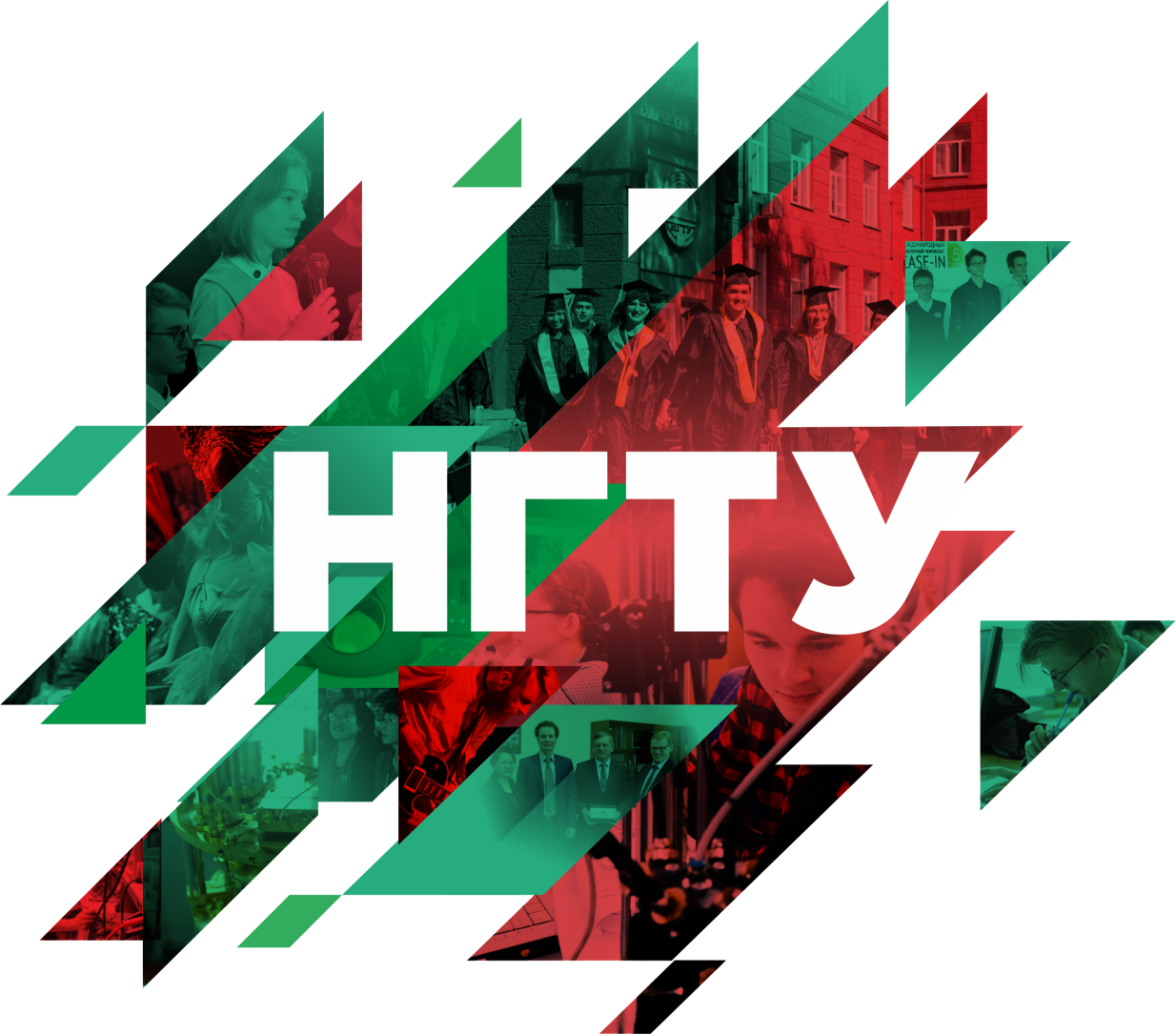 Производственное собрание преподавателей и сотрудников
31 августа 2018 года